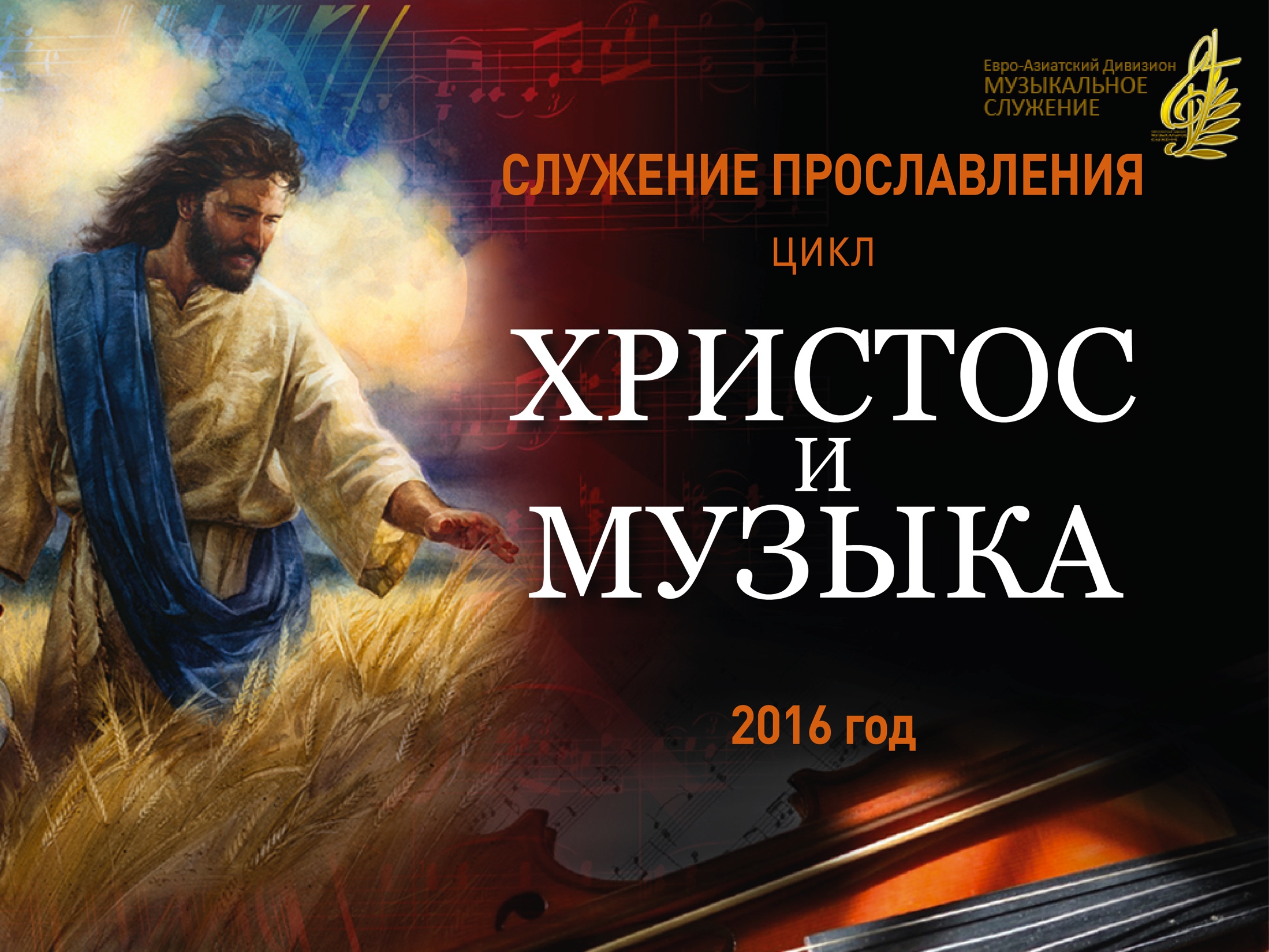 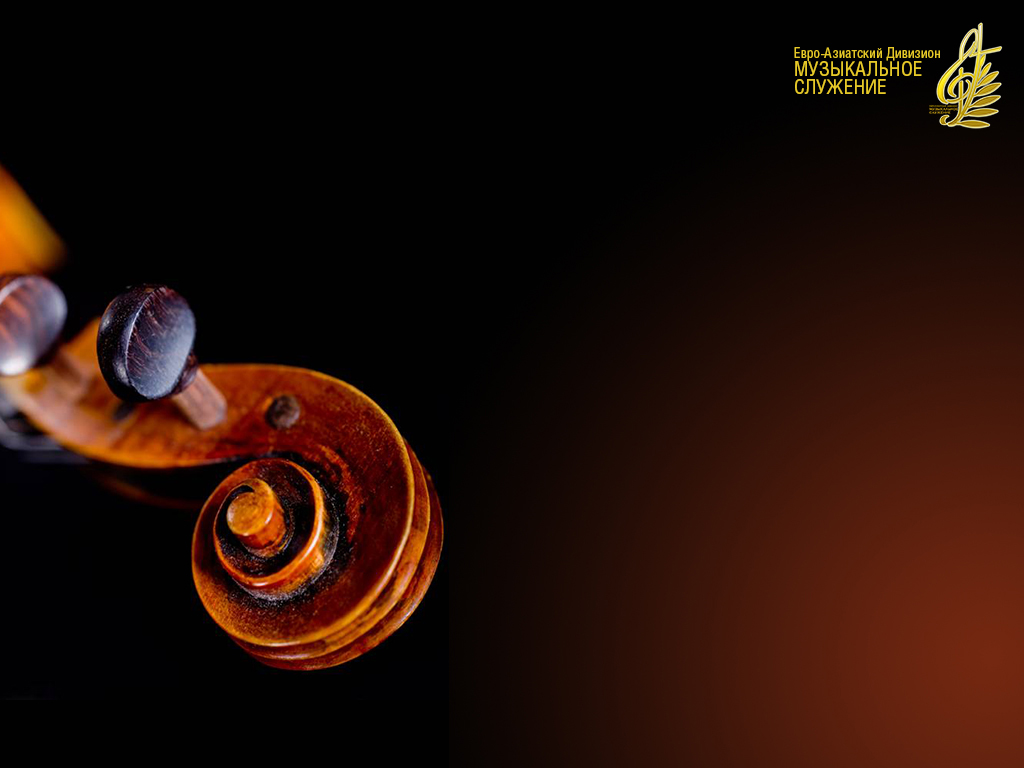 Господь, к Тебе я прихожу
Господь,К Тебе я прихожу, 
Внемли моей мольбе;
Я об одном Тебя прошу: 
Дай силы мне в борьбе.
Я устаю порой, идя 
Тернистою тропой,
Но подкрепляет
Слабый дух 
Голгофский образ Твой.
Послушным быть Стремлюсь всегда 
Закону Твоему; 
ПринадлежатьТебе хочу,
Тебе лишь одному.
Я Твой навек,Спаситель мой, 
Всем сердцем и душой; 
Веди меняСвоей стезёй
В небесный край святой.
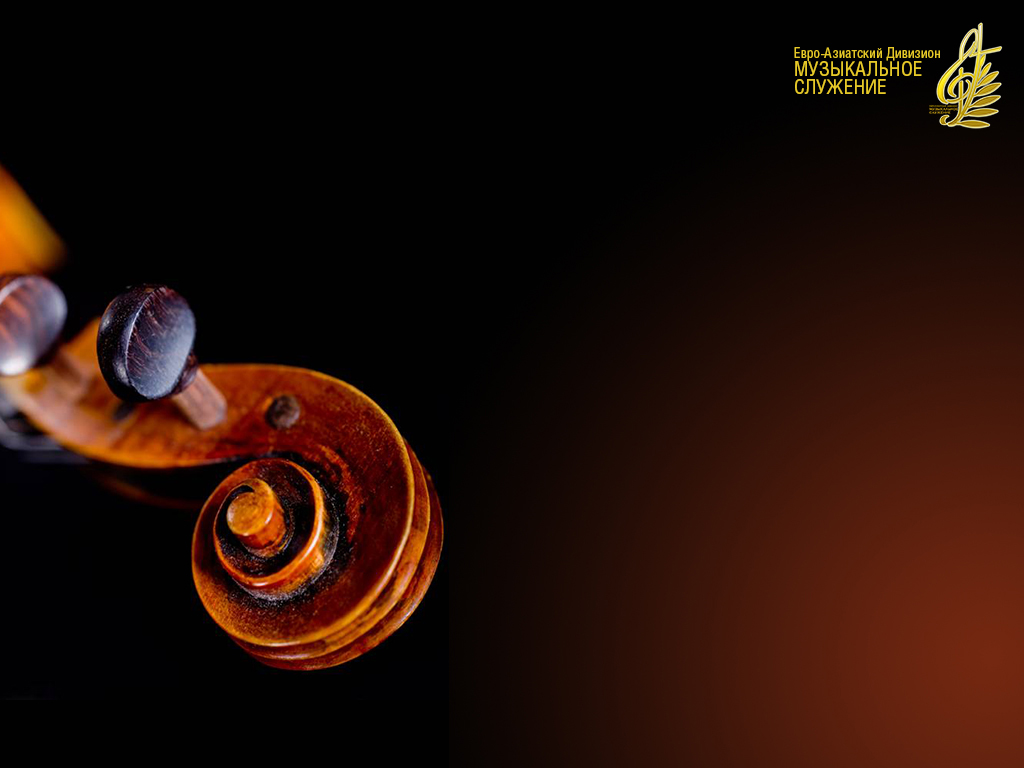 Сердце Иисуса дышит теплотой
Сердце Иисуса
Дышит теплотой
И любовью к людям, Нежной и святой. 
Отчего же, друг мой, Ты печален вновь? 
В небе над тобою 
Божия любовь.
В мыслях Иисуса
Дума о тебе, 
Светлая, как утро,
Как лазурь небес. 
Почему ж бывает
Ум мятежен твой? 
Ведь Спаситель мира 
Помнит нас с тобой.
В доме Иисуса
Мы найдём приют, 
Тишина и радость
Нас с тобой там ждут. 
Так приди же к Богу -
Обретёшь покой, 
Радостную вечность
Даст Он нам с тобой.
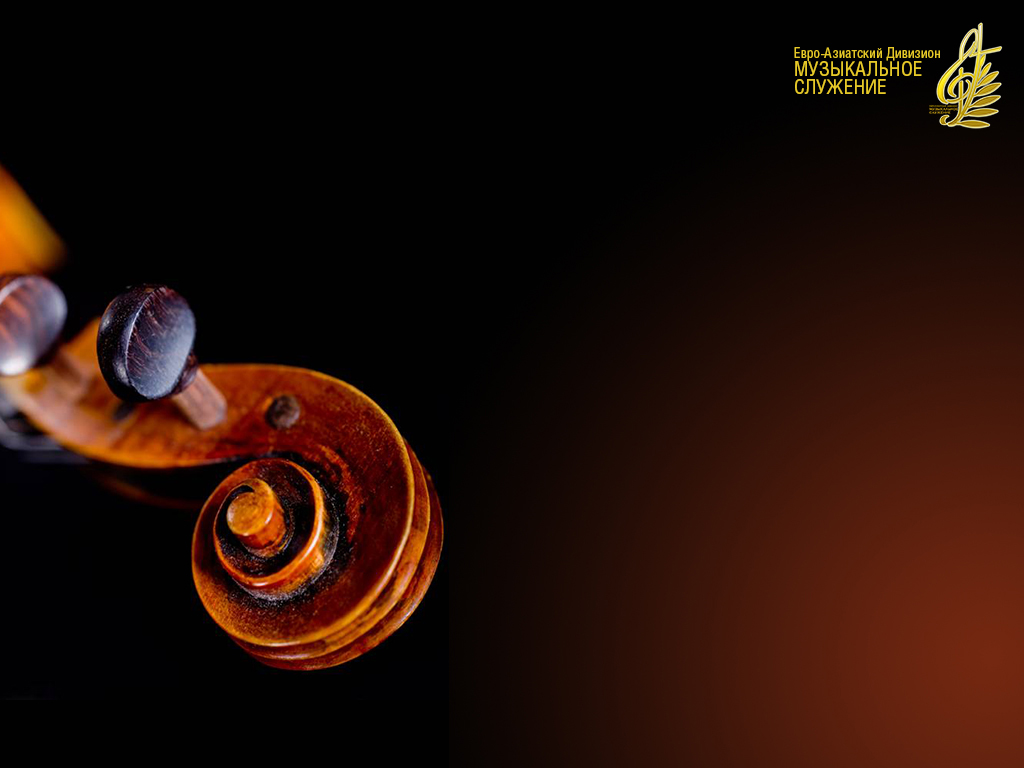 Образ Иисуса
Отче, научи меня 
Пламенно
Любить Тебя, 
Чтобы был
Похожим я 
На Христа Иисуса.
Припев:

Образ Иисуса, 
Образ Иисуса, 
Да сияет он во мне, 
Образ Иисуса!
Буду на Тебя взирать, 
Слово Божие читать, 
Чтобы мне
Подобным стать 
Господу Иисусу.
Припев:

Образ Иисуса, 
Образ Иисуса, 
Да сияет он во мне, 
Образ Иисуса!
Верю, скороТы придёшь, 
В небеса меня Возьмёшь, 
Буду я тогда похож
На Христа Иисуса.
Припев:

Образ Иисуса, 
Образ Иисуса, 
Да сияет он во мне, 
Образ Иисуса!
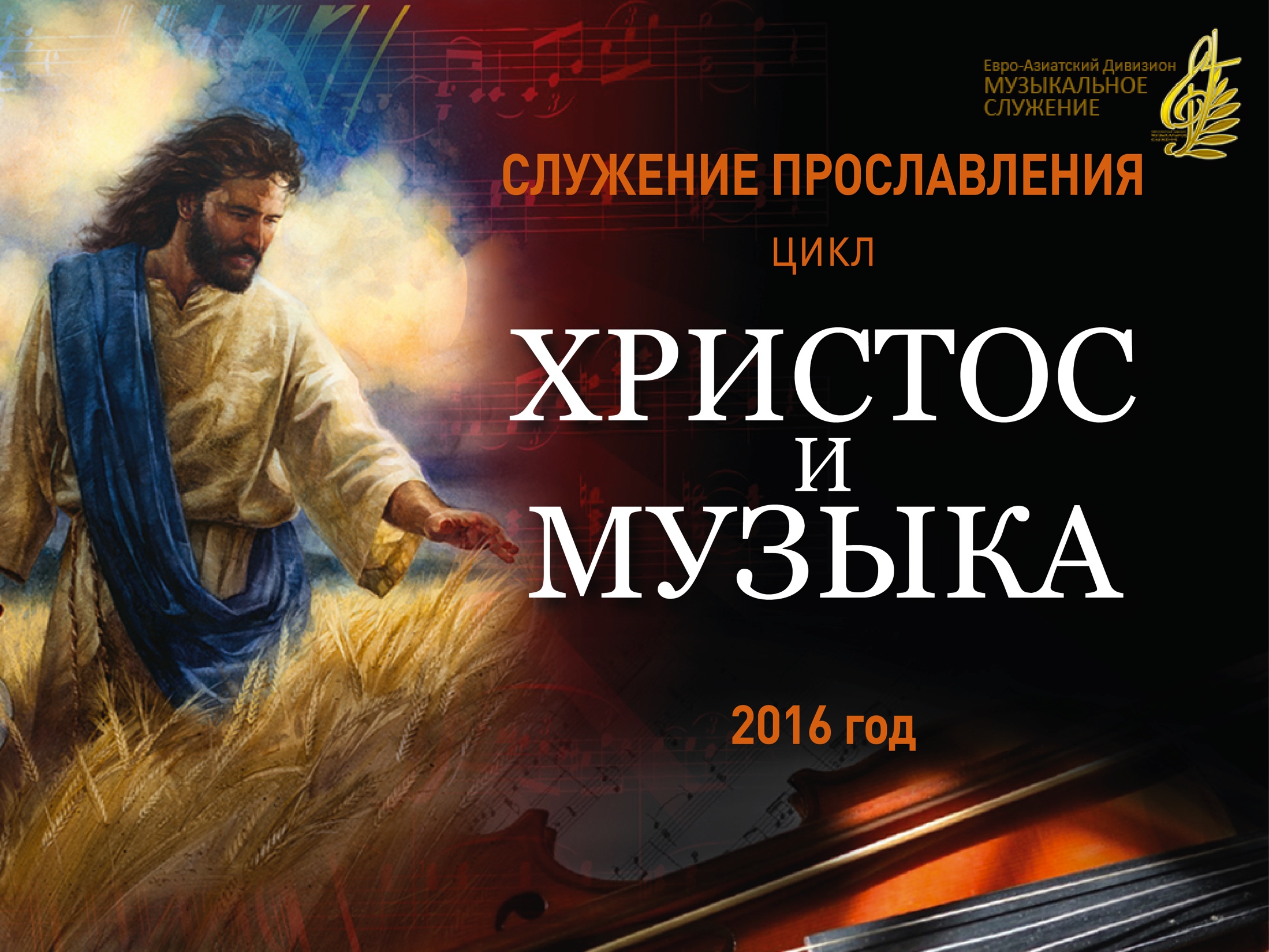 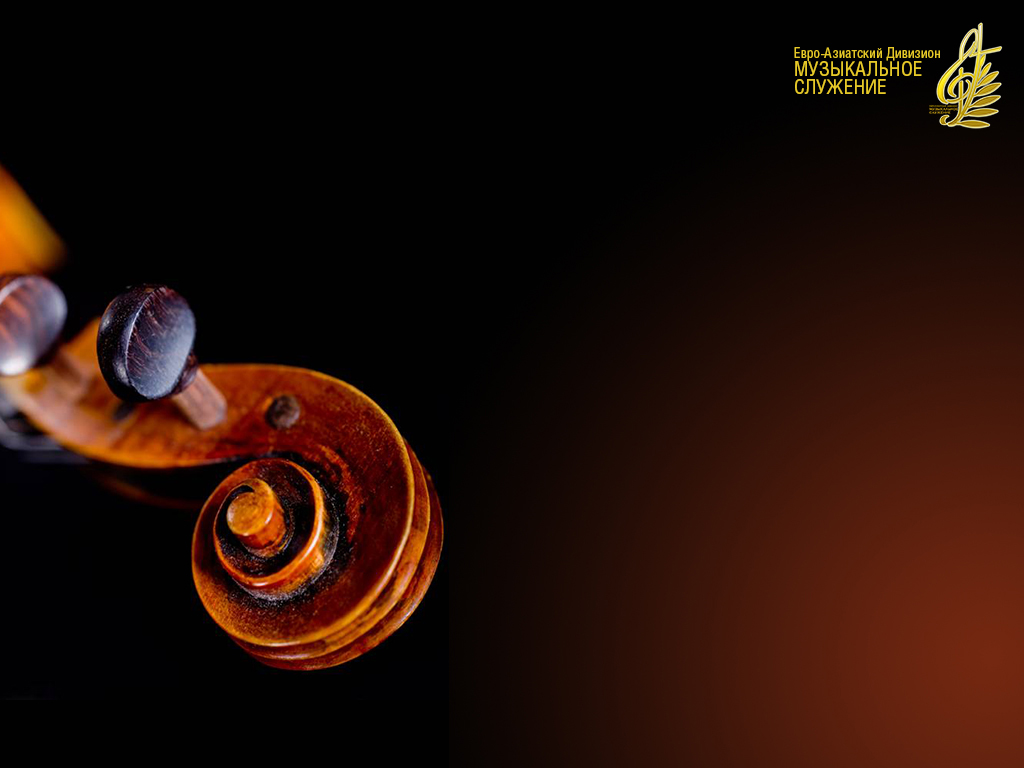 Он знает всё
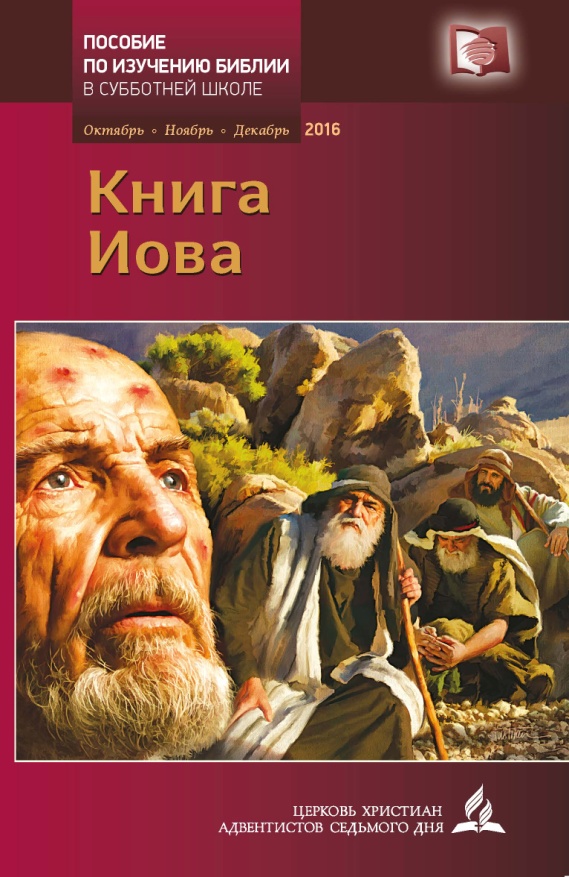 Он знает всё:
Если скорбь и боль 
Мою душу 
Разят мечом
И разлуки гнёт
Моё сердце жмёт –
Нет покоя, 
Мира ни в чём.
Припев:

О, да, Он знает
Скорбь мою 
И сердцем
Чувствует всё, 
Изведал раны
И боль страданий –
Спаситель знает всё.
Он знает всё:
Когда тёмен путь,
В моём сердце тоска
И страх; угасает свет
И надежды нет, 
Когда дух
Повержен во прах.
Припев:

О, да, Он знает
Скорбь мою 
И сердцем
Чувствует всё, 
Изведал раны
И боль страданий –
Спаситель знает всё.
Он знает всё:
Если злая смерть
Сердце верное унесёт
И разлучит нас — 
В этот страшный час 
Моя боль
К Иисусу взойдёт.
Припев:

О, да, Он знает
Скорбь мою 
И сердцем
Чувствует всё, 
Изведал раны
И боль страданий –
Спаситель знает всё.
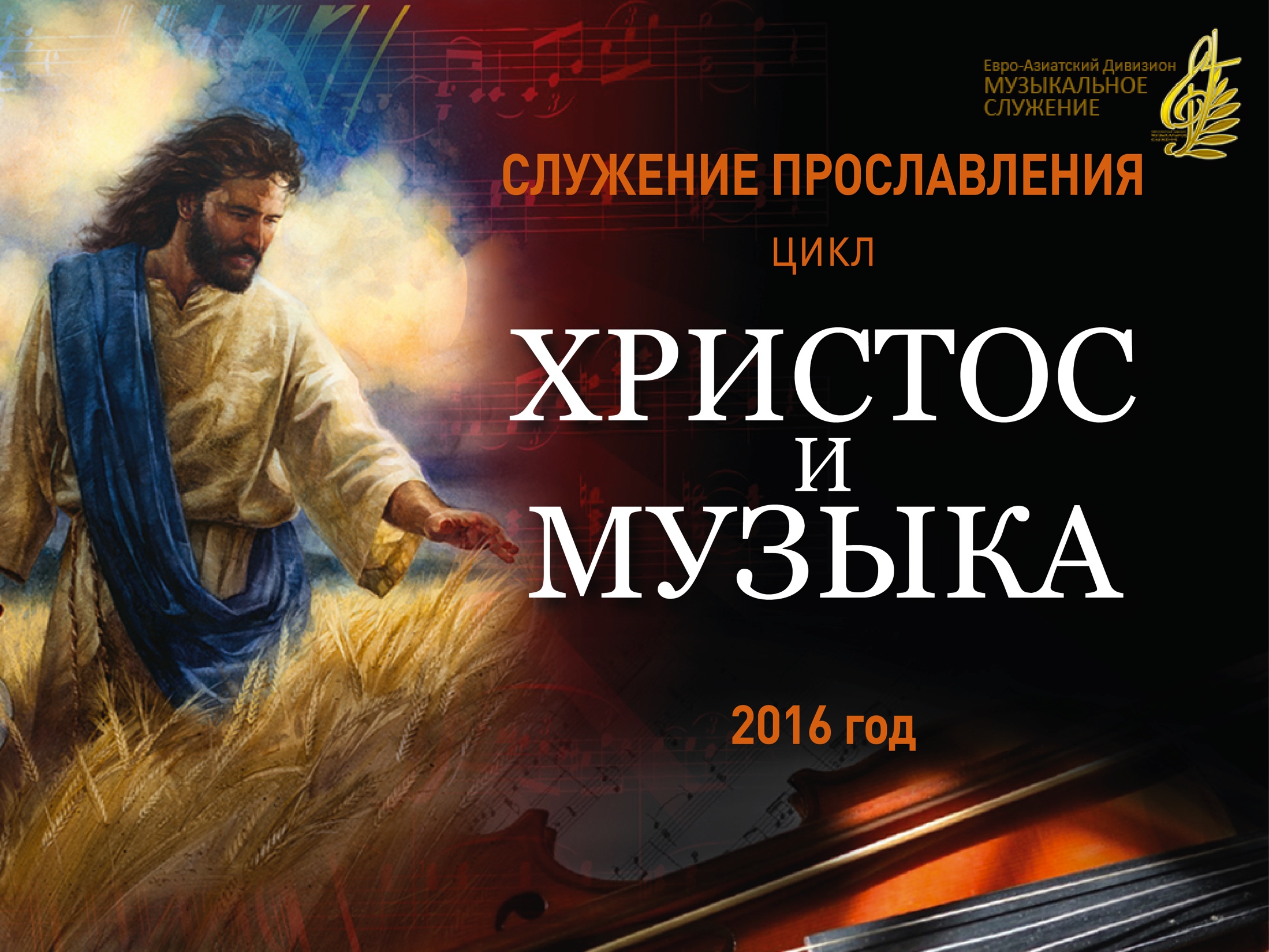 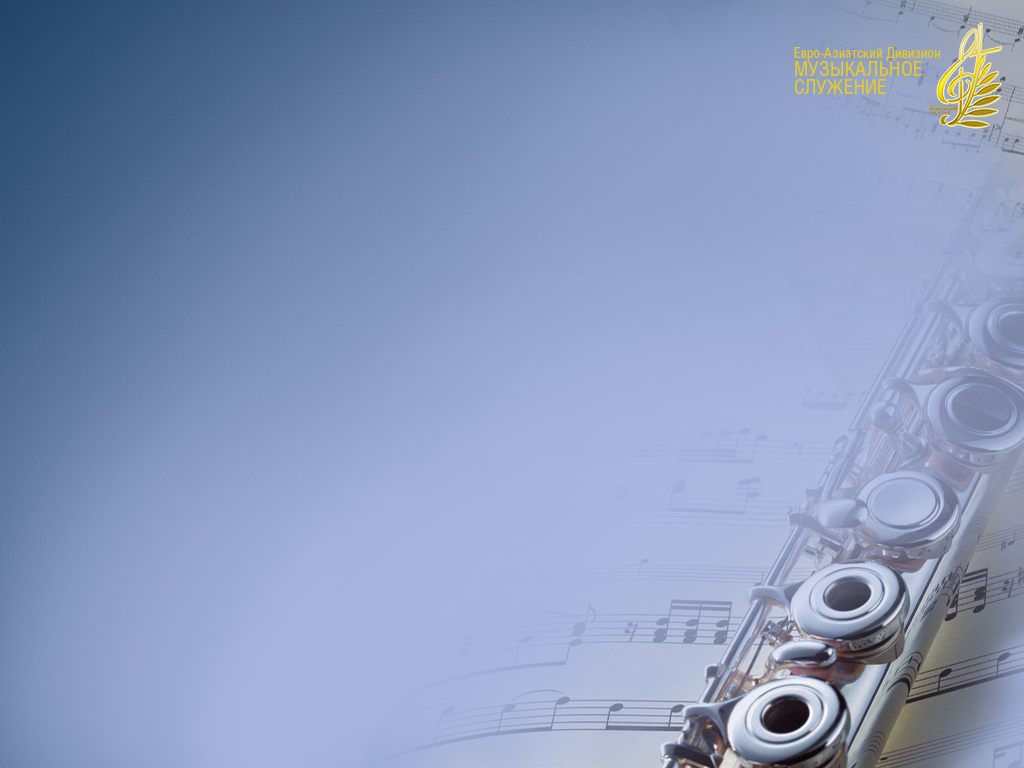 «Уже в детстве Иисус утешал добрым и нежным словоммолодых и стариков... Он был примером, подражать Которому могут все дети... Его слова и дела были отмечены нежным сочувствием ко всем людям. Общение с Ним было исцеляющим, успокоительным бальзамом для унылых и страдающих сердец»
(Сыновья и дочери Бога, с. 151)
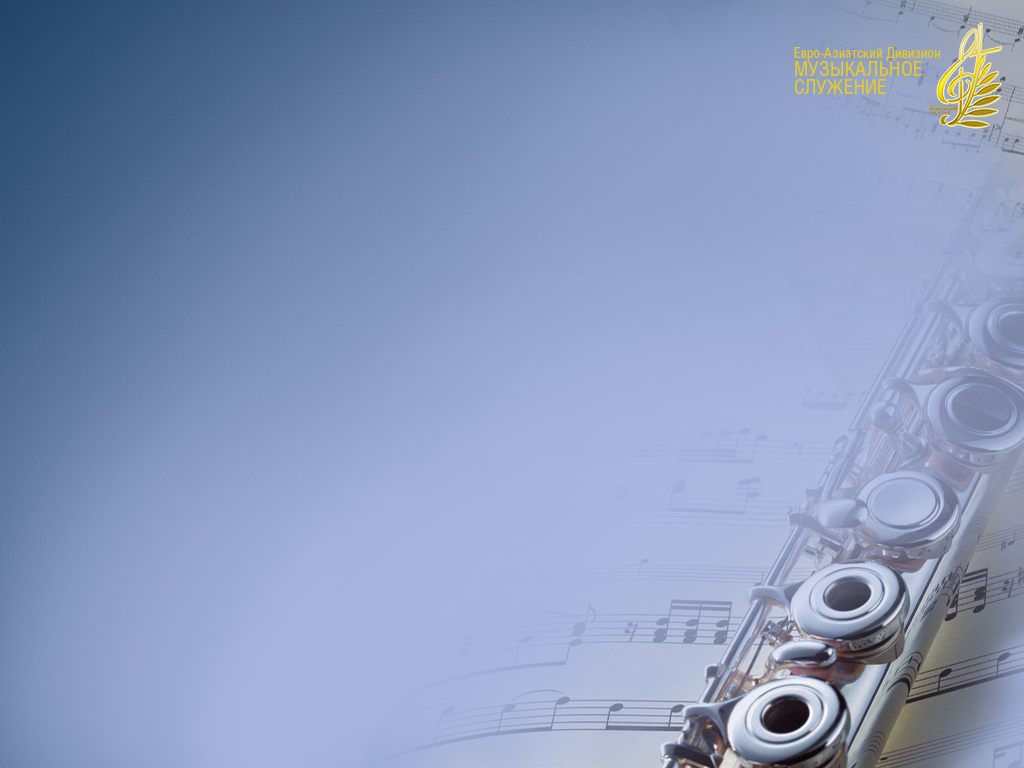 «Где бы Он ни был — в пути,в синагоге, на пиру у фарисея,в доме мытаря, в лодке, качающейся у берега, — Он говорил о горнем.
Природные явления, события повседневной жизни Иисус связывал с откровениями истины.»
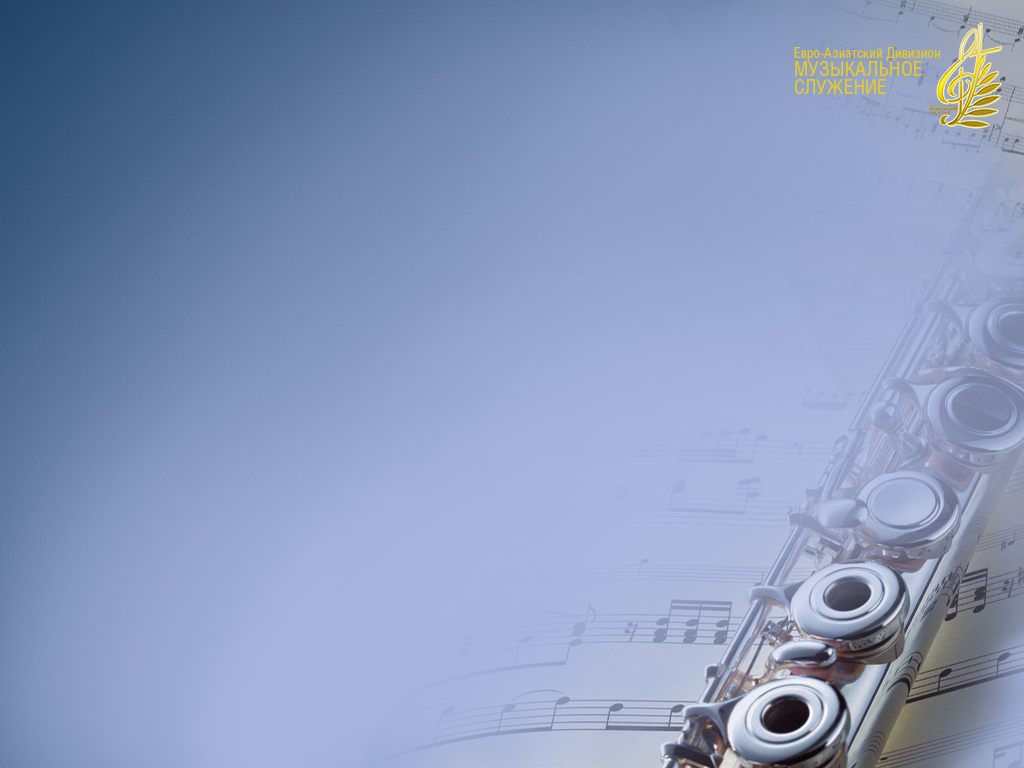 «Он покорял сердца Своих слушателей — исцелял больных, утешал опечаленных, брал на руки детей и благоcловлял их. Когда Христос начинал говорить, всеобщее внимание обращалось к Нему, и каждое Его слово было для кого-то запахом живительным к жизни»

 (Наглядные уроки Христа, с. 338)
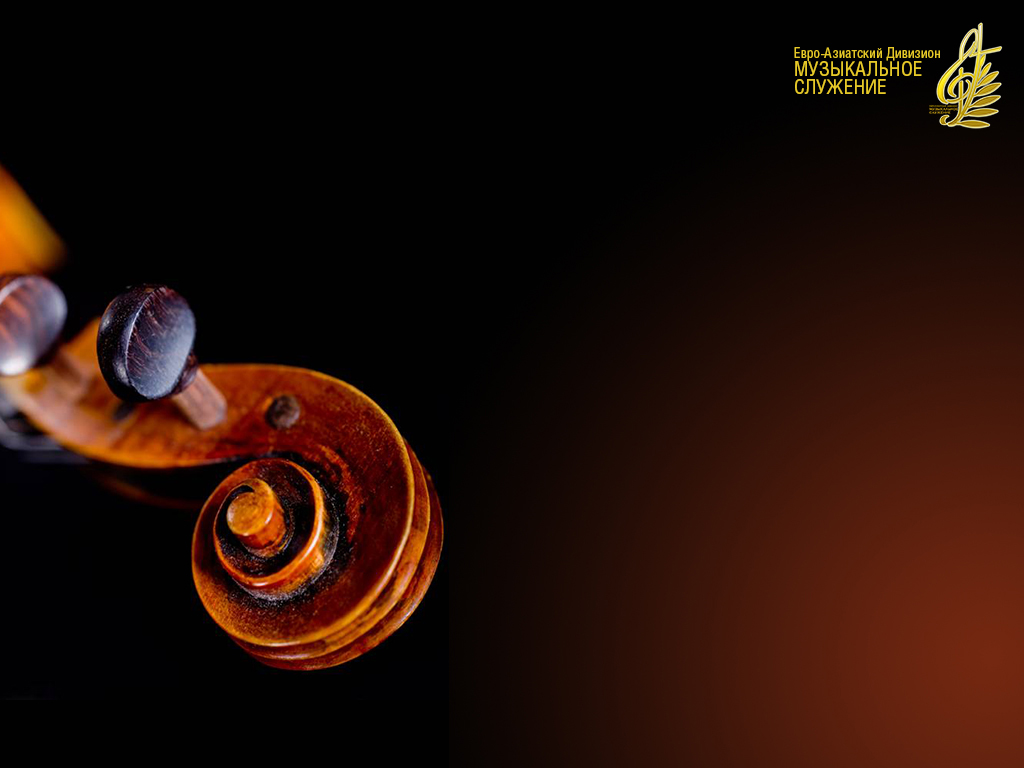 Образ Иисуса
Отче, научи меня 
Пламенно
Любить Тебя, 
Чтобы был
Похожим я 
На Христа Иисуса.
Припев:

Образ Иисуса, 
Образ Иисуса, 
Да сияет он во мне, 
Образ Иисуса!
Буду на Тебя взирать, 
Слово Божие читать, 
Чтобы мне
Подобным стать 
Господу Иисусу.
Припев:

Образ Иисуса, 
Образ Иисуса, 
Да сияет он во мне, 
Образ Иисуса!
Верю, скороТы придёшь, 
В небеса меня Возьмёшь, 
Буду я тогда похож
На Христа Иисуса.
Припев:

Образ Иисуса, 
Образ Иисуса, 
Да сияет он во мне, 
Образ Иисуса!
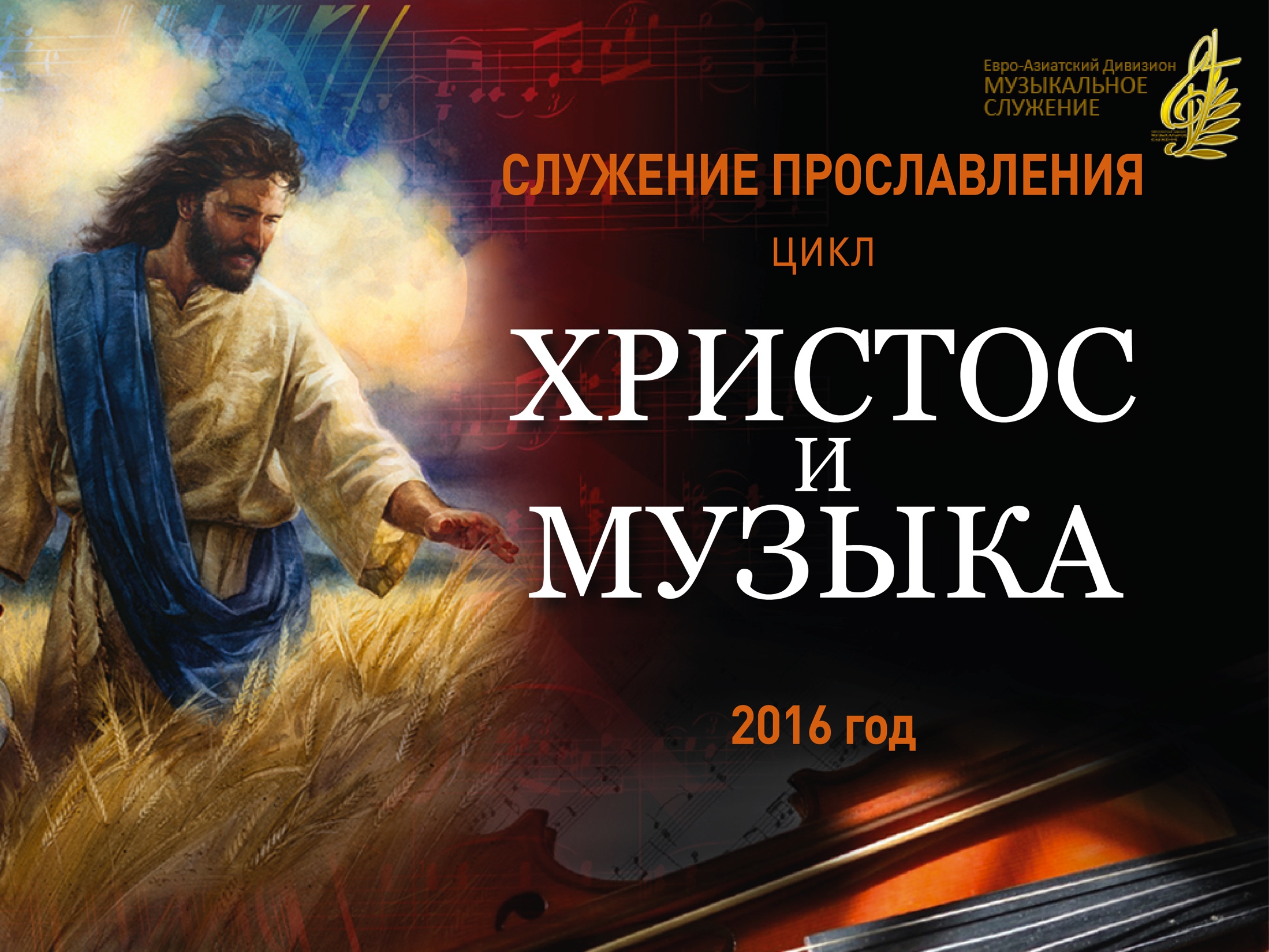 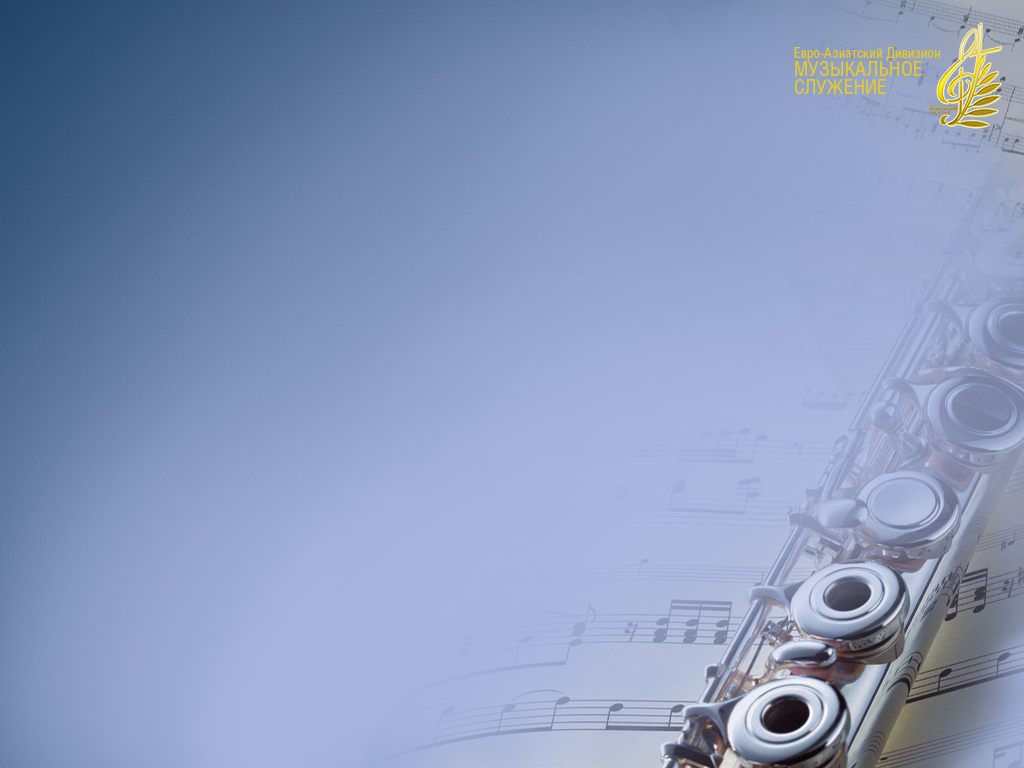 «Нам необходимо стремиться быть такими, каким был на земле Христос. Он — наш Примерне только в своей незапятнанной чистоте, но и в терпении, мягкости и обаянии. Его жизнь — пример истинного братолюбия.Для нуждающихся и угнетённых у Христа всегда находились добрый взгляд и слово утешения.»
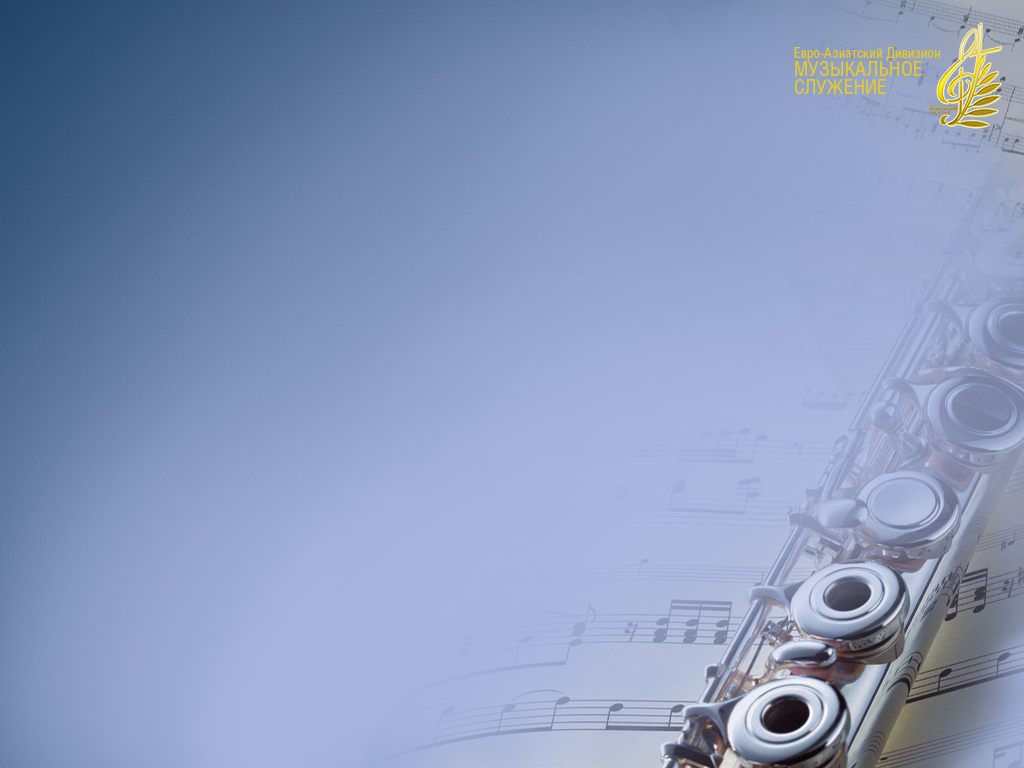 «Его присутствие создавалов доме атмосферу чистоты.Вслед за исцеляющим прикосновением Его деликатное сострадание изливалосьна утомлённые и огорчённые сердца. Даже в окружениизлейших врагов Иисус сохранялвнутренний мир.
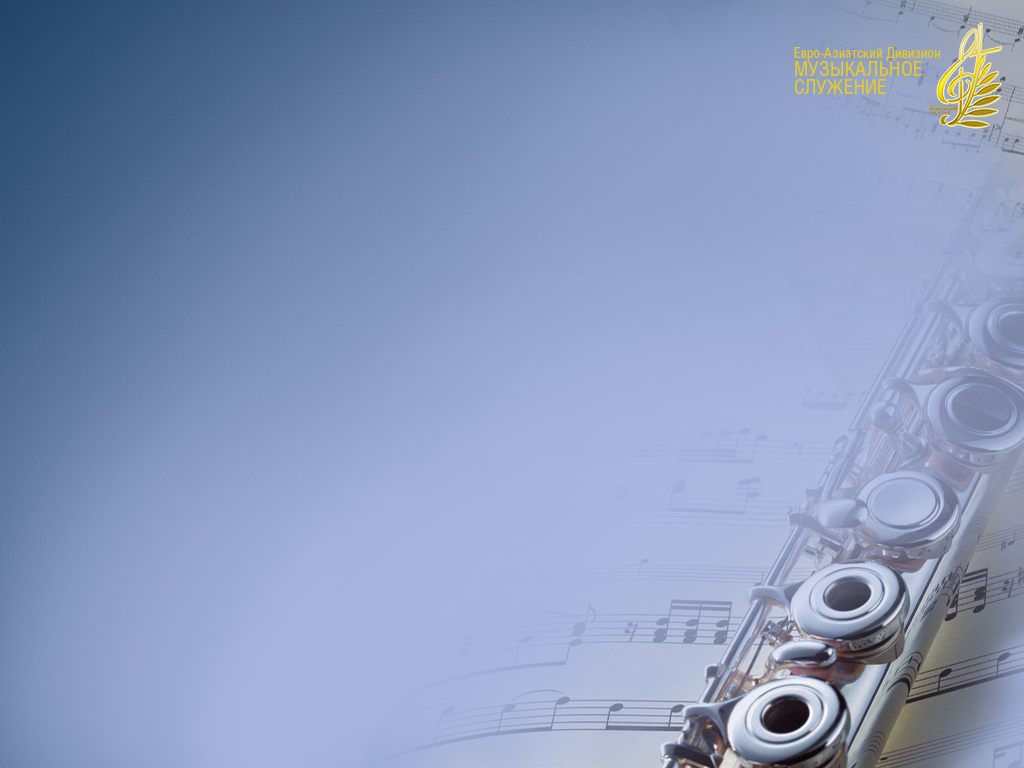 «Красота Его облика, характера и прежде всего любовь, выражавшаяся и во взгляде,и в интонации слов, очаровывали всех, кто не был ожесточён неверием. Именно милосердиеи любовь в каждом Его взглядеи слове влекли к Иисусу огромное количество людей»

(Желание веков, с. 254)
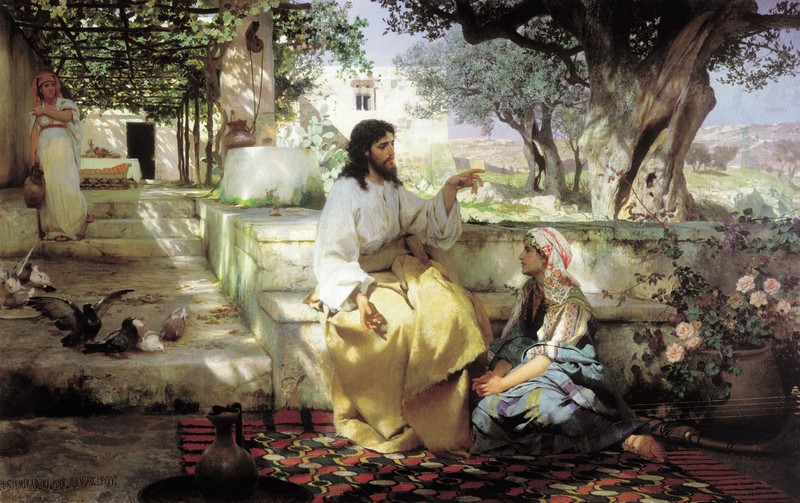 Г. Семиградский, «Христос в доме Марфы и Марии» 1886 г.Русский музей, Санкт-Петербург
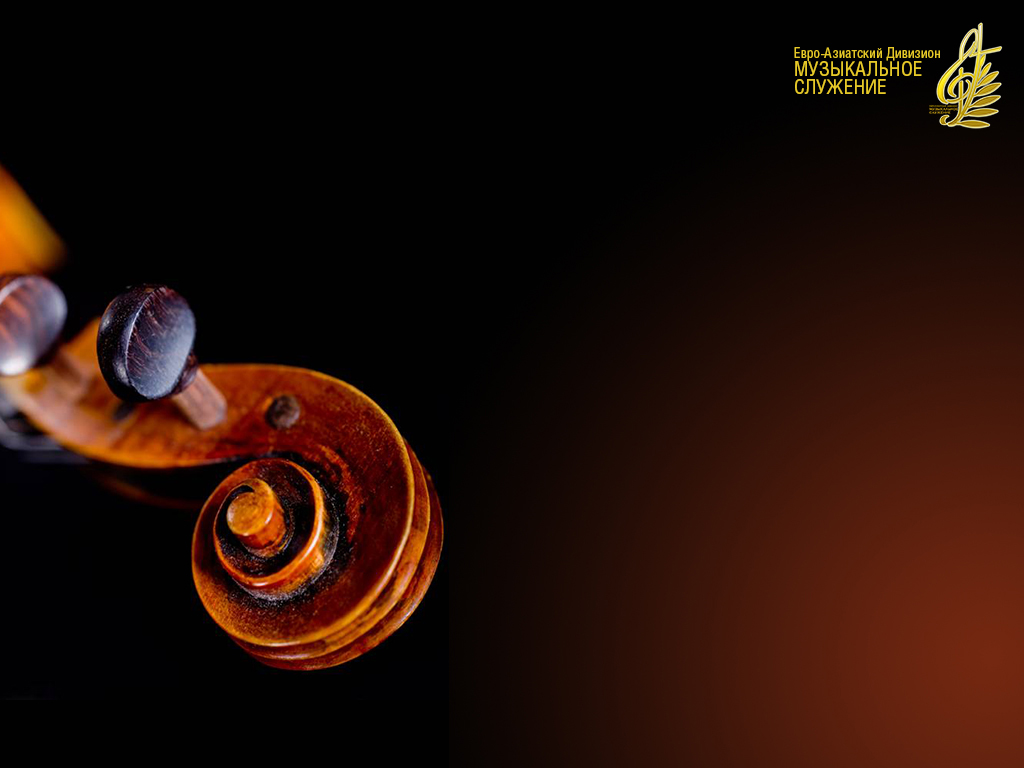 Всё я отдаю
Всё Иисусу
Отдаю я, 
Весь Ему 
Принадлежу. 
В упованьеИ смиренье 
Пред лицом Его хожу.
Припев:

Всё я отдаю, 
Всё я отдаю,
Всё Тебе,
Мой Искупитель, 
Всё я отдаю.
Всё Иисусу
Отдаю я, 
Всё кладу
К Его ногам. 
Суету отверг земную, 
Направляясь
К небесам.
Припев:

Всё я отдаю, 
Всё я отдаю,
Всё Тебе,
Мой Искупитель, 
Всё я отдаю.
Всё Иисусу отдаю я, 
Боже, храм
Во мне создай, 
Благодатью
И любовью 
Ум и сердце
Наполняй.
Припев:

Всё я отдаю, 
Всё я отдаю,
Всё Тебе,
Мой Искупитель, 
Всё я отдаю.
Всё Иисусу отдаю я, 
Чудо Он
Во мне свершил: 
Мир и радость 
Дал святую. 
Слава,
Слава Богу сил!
Припев:

Всё я отдаю, 
Всё я отдаю,
Всё Тебе,
Мой Искупитель, 
Всё я отдаю.
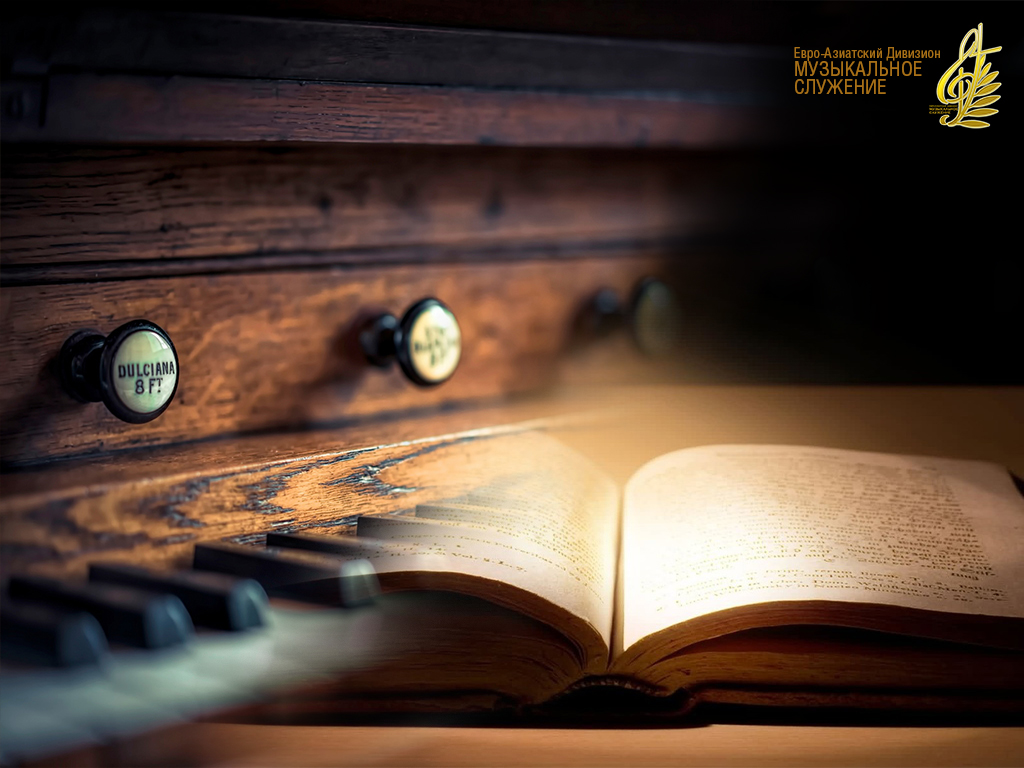 «Ибо нет другого имени под небом, данного человекам, которым надлежало бы нам спастись.»Деяния 4:12